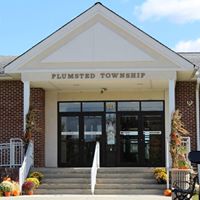 Plumsted Township2021 Budget Presentation
2021 BUDGET WAS INTRODUCED AT THE 3/3/21 MEETING
 
Public Hearing 4/7/21 
	7:00 PM - Municipal Building, 121 Evergreen Road
	(Check the website for information on remote 	participation)

Budget Information
	Posted on Township website – Plumsted.org
Budget Overview
2021 - $4,479,933
2020 - $4,200,746
2019 - $3,803,353
2018 - $3,897,961
2017 - $3,503,280
2016 - $3,407,700
Salaries
2021-
     $1,827,239
2020-
     $1,736,874
2019 - $1,628,156
2018 - $1,471,139
2017 - $1,439,289
2016 - $1,389,884
Total Operating Expenses
2021 - $1,827,185             
2020 - $1,692,609
2019 - $1,462,404
2018 - $1,212,805
2017 - $1,446,024
2016 - $1,416,937

2021 Increases:
Police  & PERS Pensions, 
Debt Service, Engineering & Legal
2021 HOMEOWNER IMPACT
.025 cent increase in the tax rate OR $70.44 for the average homeowner
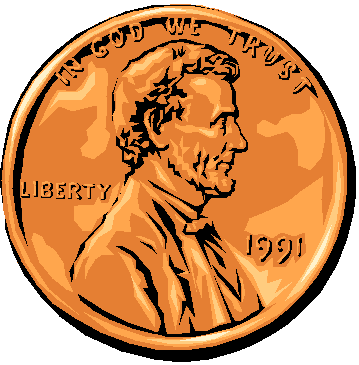 Total 2021 municipal tax rate is $0.309
Plumsted Average Home
2021
2020
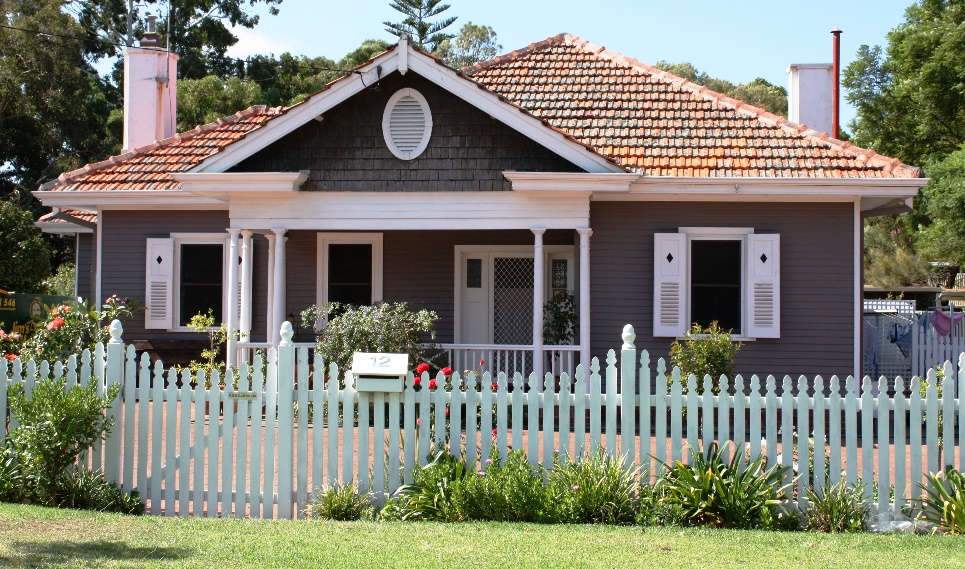 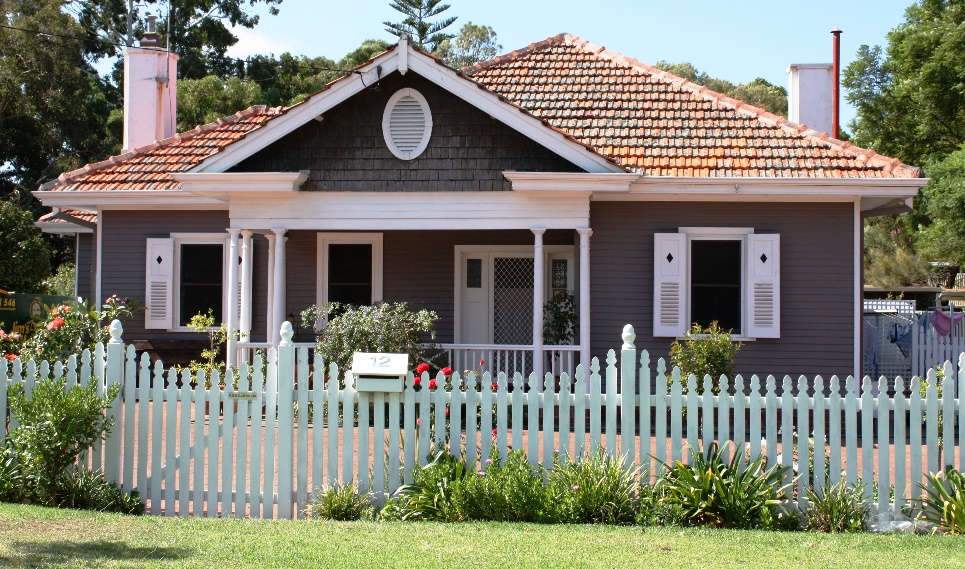 $281,800
$281,700
Township Net Valuation Ratable Base
2021                         $782,966,600
2020                         $793,411,800
Note:  Decrease due to exemption of redevelopment project
Value of $0.01 of tax rate
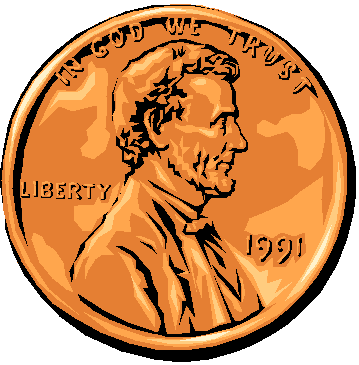 2021		$78,296
2020		$79,341
2019	             $78,458
2018             $78,549
2017		$78,439
2016		$78,370
2021 Estimated Total Tax Bill
% of Total                                           Tax
School			      	      61				$ 13,012,297
County			      	      17.5                                      	$   3,712,377
Township			      11.4	                          	$   2,419,388 
Fire			        	        9.1                                     	$   1,927,855
Open Space                                        1                                     	$      156,593
Total                                                100.00                                       $21,228,510
2021 Estimated Average Homeowner Tax Bill
% of Total         Estimated Tax Rate       Estimated Tax
School			      	      60.93	           1.6406	                 $4,623.21
County			      	      17.52                        .469                       $1,329.62
Township			      11.43		.309		    $   870.76
Fire			        	        9.32                        .251                       $   707.32
Open Space                                        0.80                        .02                         $      56.36
Total                                                100.00                      2.6896                     $7,587.27
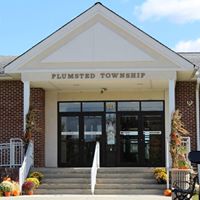 Plumsted Township2021 Budget Presentation
Questions or Comments